Художні напрями та стилі
Епоха Відродження(Ренесанс)
Вперше цей термін використав у 1550 р. італійський художник, архітектор, історик мистецтва  Джорджо  Вазарі  у книзі “Життєписання”.
Ренесанс – це назва як окремого художнього стилю, так і культурно-історичної епохи, де органічно поєднані сфери суспільного та духовного життя: політика, релігія, філософія, наука, мистецтво.
В Італії Відродження охоплює період з ХІV до середини ХVІ ст.
 У країнах Західної Європи – з ХIV до початку ХVІІ ст.
Ренесанс  стверджує:
реалістичний спосіб мислення;
 ідеал вільної сильної особистості, духовної, фізично прекрасної (культ краси людського тіла);
 позбавлення людини середньовічного аскетизму;
 світогляд Ренесансу є антропоцентричним, де у центрі Всесвіту – людина, її земне призначення;
 значимість особи митця та мистецтва;
 гуманістичний світогляд.
Гуманізм – людяність.   Передових людей доби Відродження називають гуманістами, а вироблений ними світогляд – гуманізмом.
Гуманісти спирались на  античну культуру при ствердженні власних ідеалів і побудові нової культури.
Центром Відродження були міста-держави: Флоренція,         Мілан, Сієна, Падуя, Піза, Болонья.     Значну роль у Відродженні відіграло місто-держава   Флоренція. Місто банкірів, заможних людей, шовкової     промисловості. Це провідний економічний, політичний,       культурно-мистецький центр Італії.
Саме тут зводяться розкішні архітектурні споруди – собори, палаци.  Архітектори вдосконалюють античну ордерну систему.  Скульптори використовують мармур.  Просторі будинки прикрашають статуями, розписами,картинами.
У Флоренції проводяться конкурси музикантів, які грали на  лютні  (найпоширенішому інструменті доби Відродження).
Родина  Медичі  (найзаможніша у Флоренції) сприяла розвитку  культури і мистецтва, підтримувала митців.
Титани Відродження:
архітектор  Ф.Брунеллескі;

художники: Джотто,  Мазаччо,  Л. да Вінчі, Рафаель Санті,  Мікеланджело Буонарроті, Джорджоне , Тиціан,  Альбрехт Дюрер (Нім.),
 Ель Греко (Грец.); 

скульптор  Донателло;

композитор  Жоскен Депре.
Найважливіший жанр живопису Відродження – портрет.
Леонардо да Вінчі
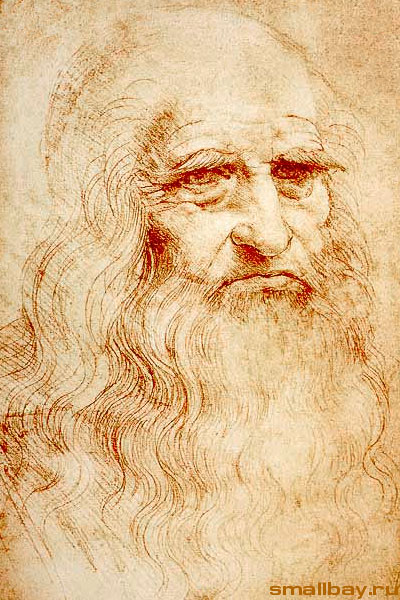 Автопортрет
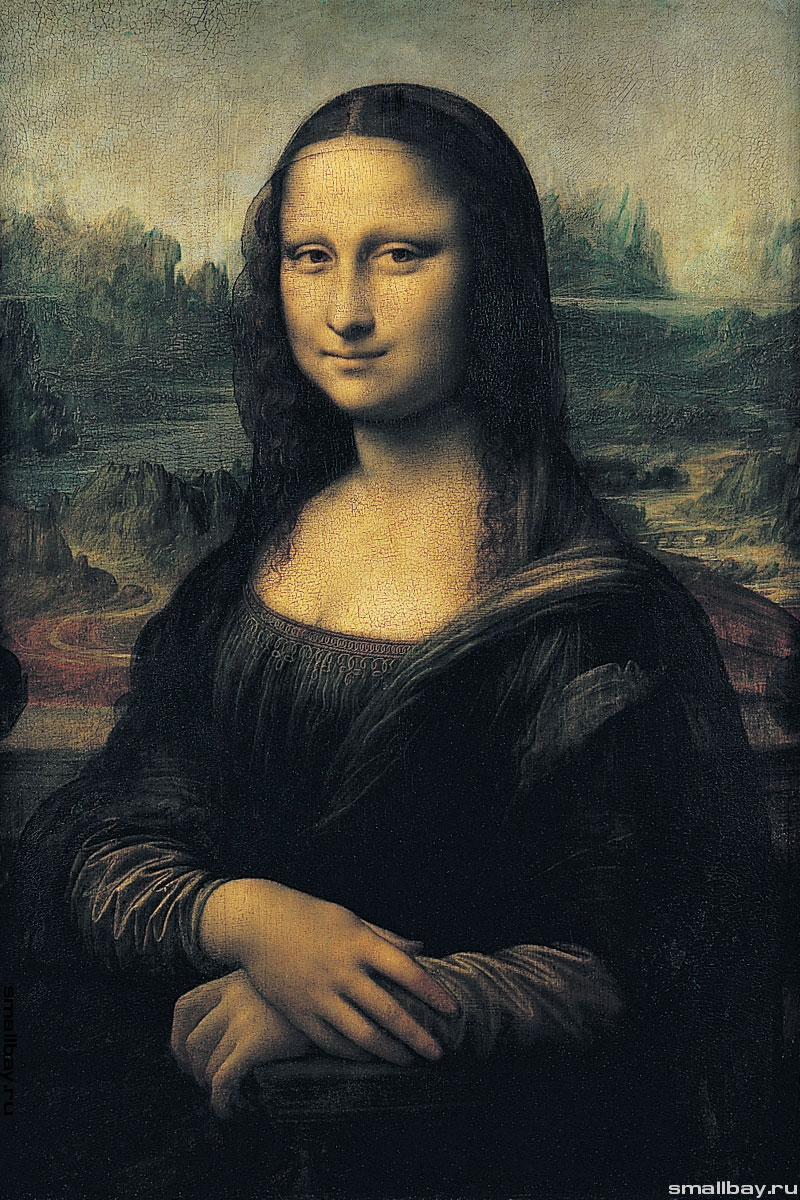 Леонардо 
      да  Вінчі
Мона Ліза(Джоконда)
Леонардо  да Вінчі
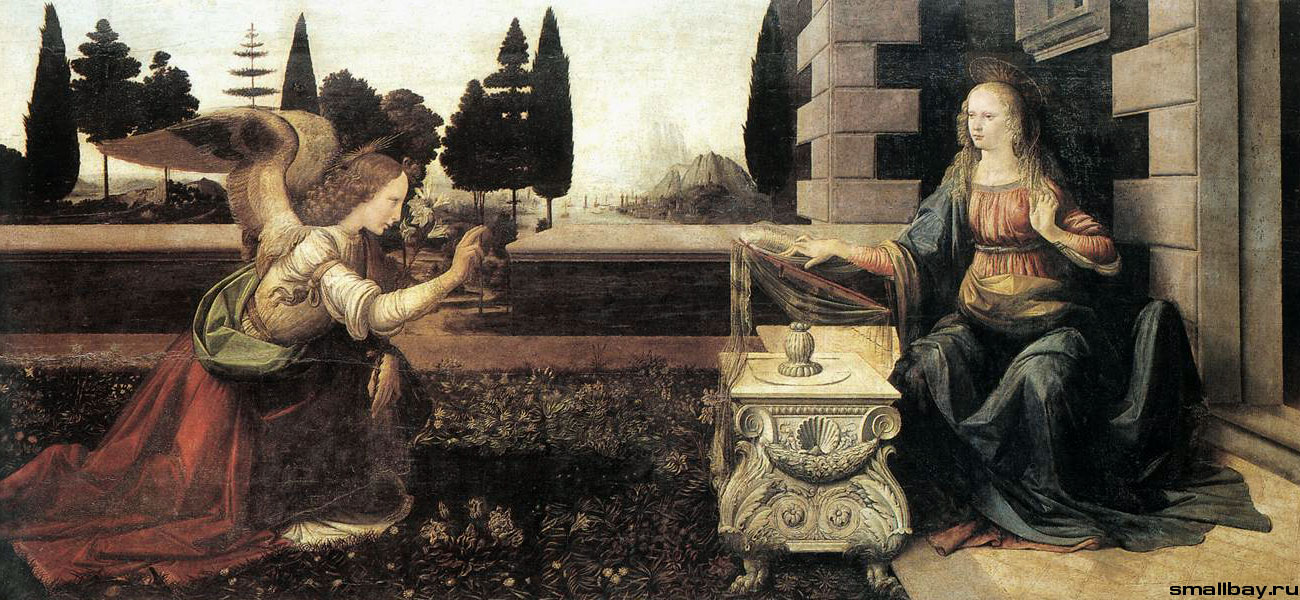 “Благовіщення”
Леонардо да Вінчі
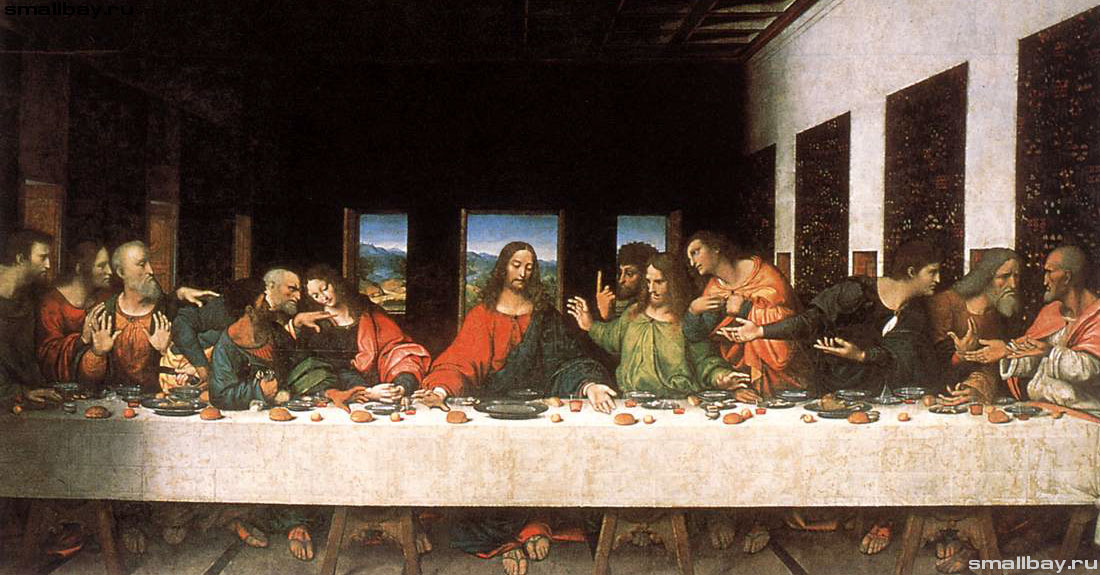 “Таємна  вечеря”
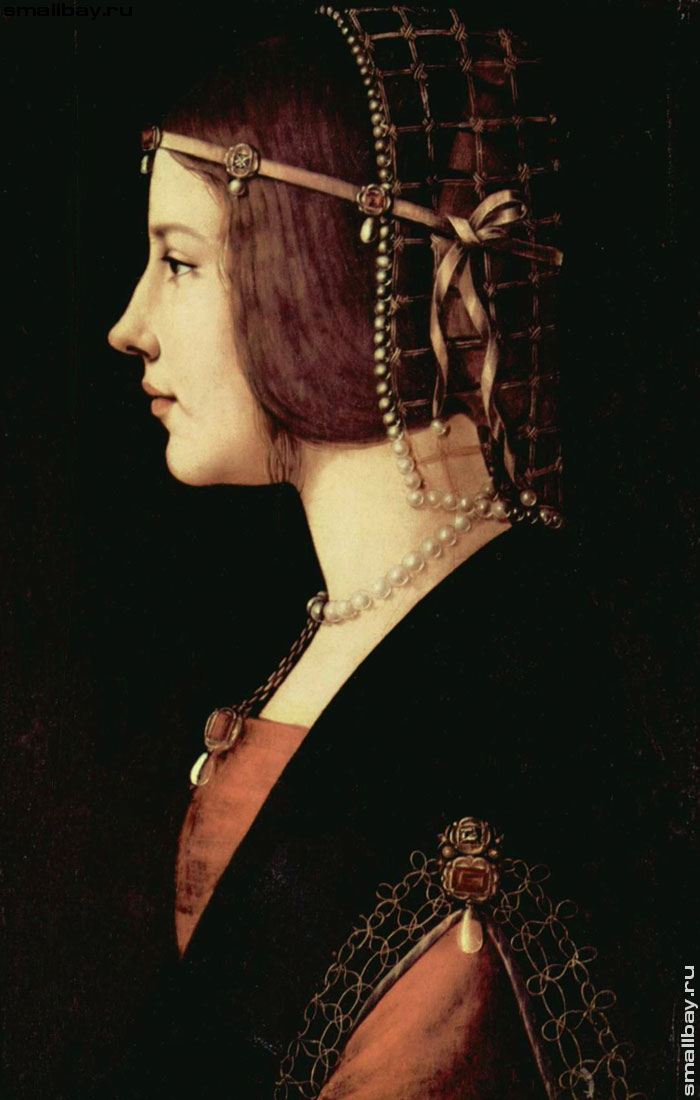 Леонардо 
         да Вінчі
ПортретБеатріче
Мікеланджело Буонарроті
Автопортрет
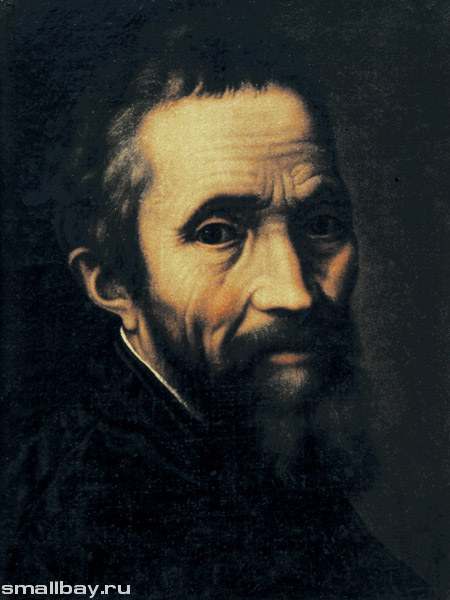 Мікеланджело Буонарроті
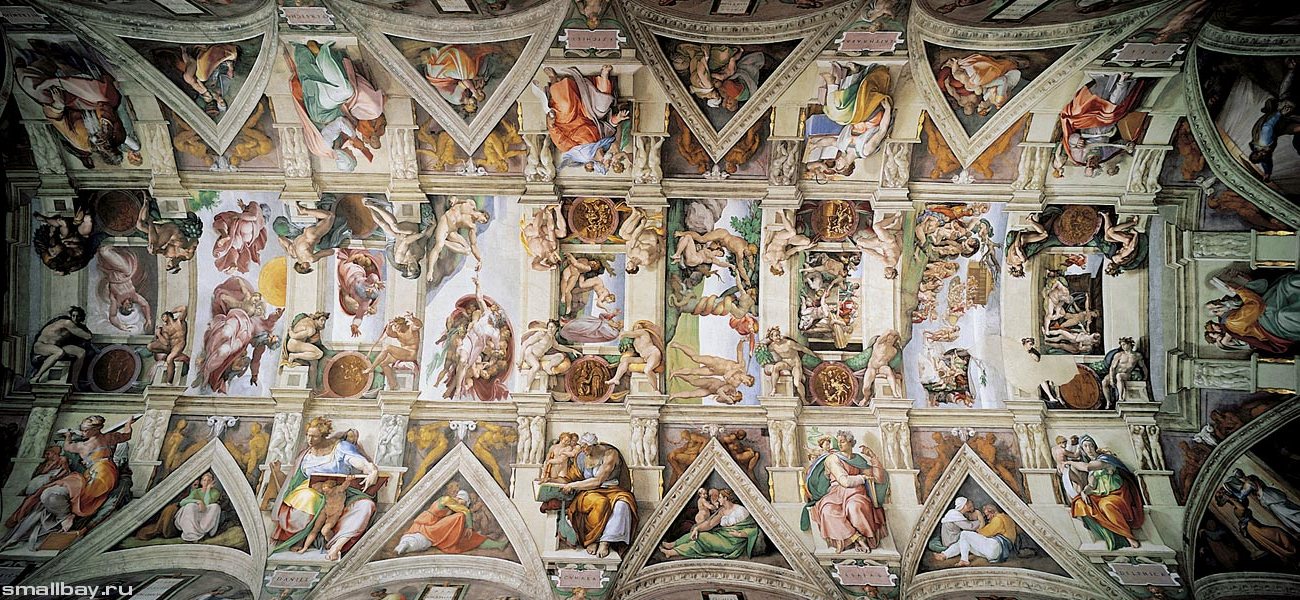 Сикстинська капелла (розгорнута панорама)
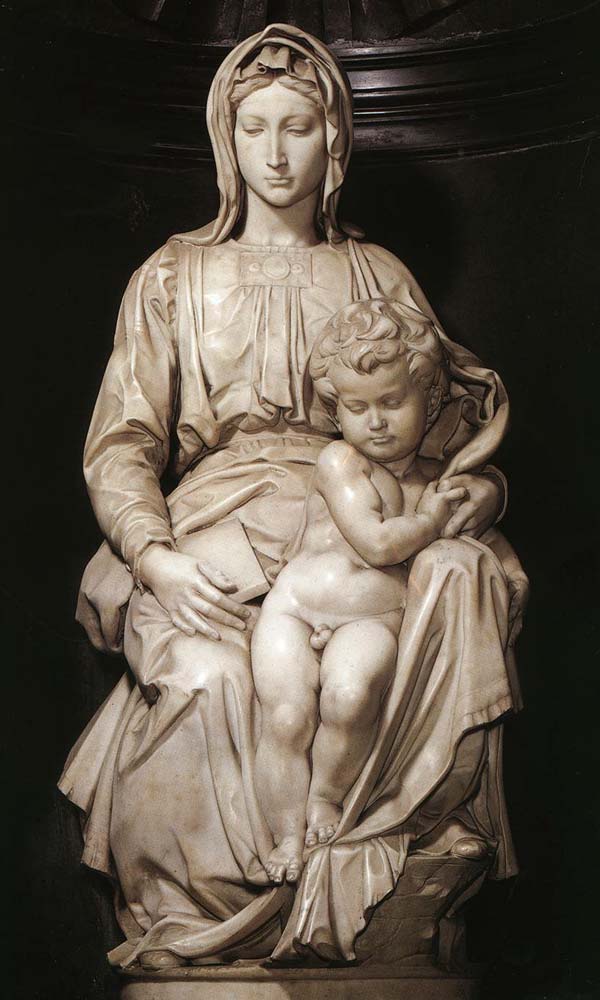 Мікеланджело Буонарроті
Мадонна з дитям
Мікеланджело Буонарроті
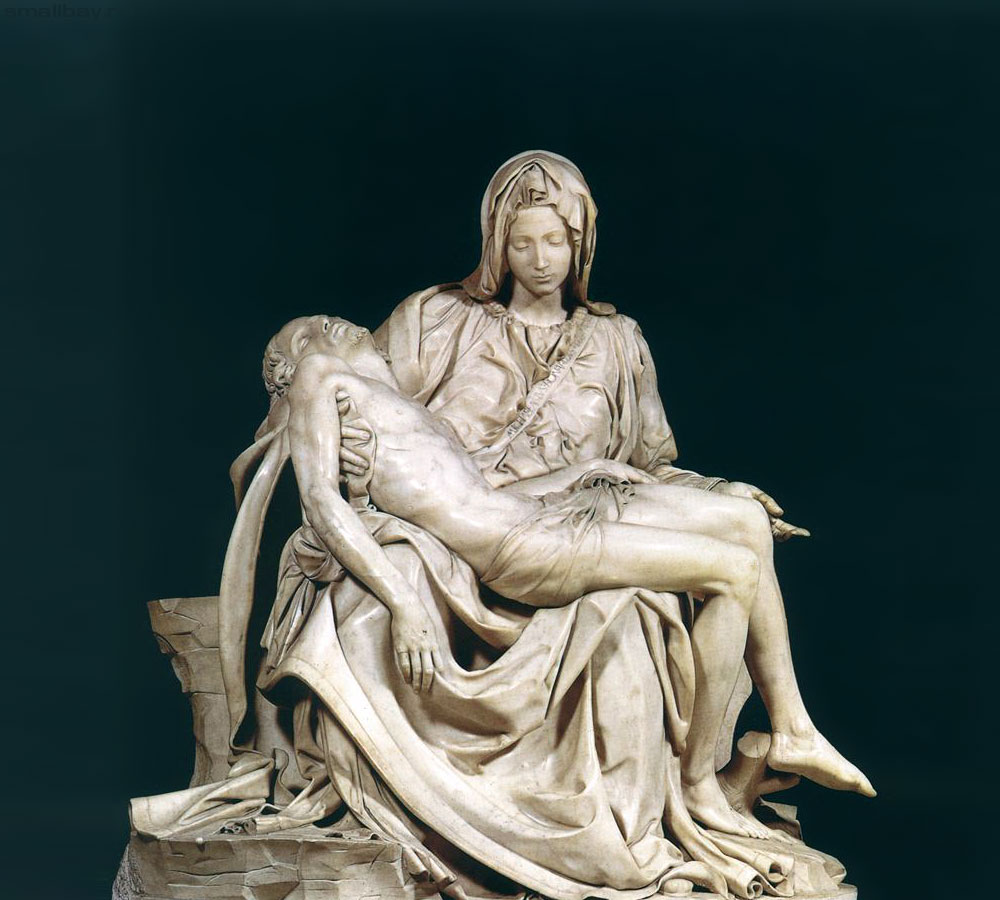 П
Ь
Є
Т
А
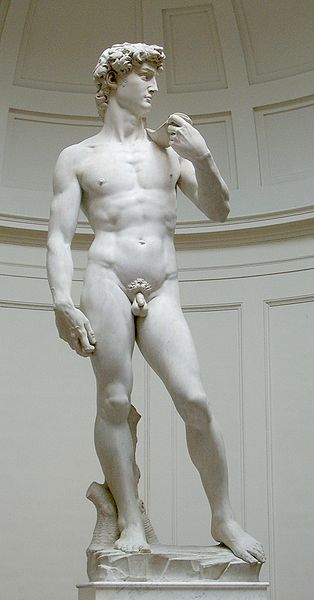 Мікеланджело Буонарроті
“Давид”
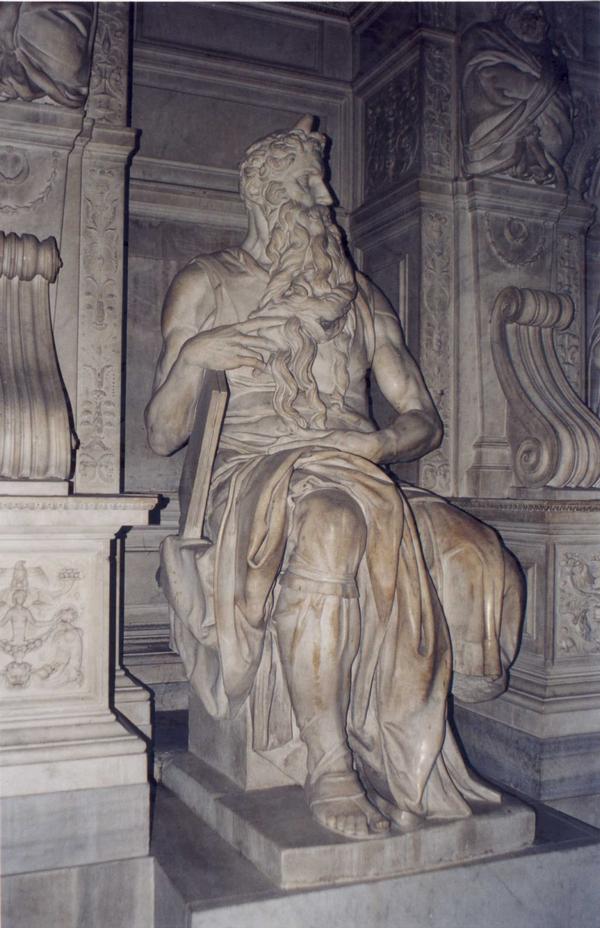 Мікеланджело Буонарроті
“Моісей”
Мікеланджело Буонарроті
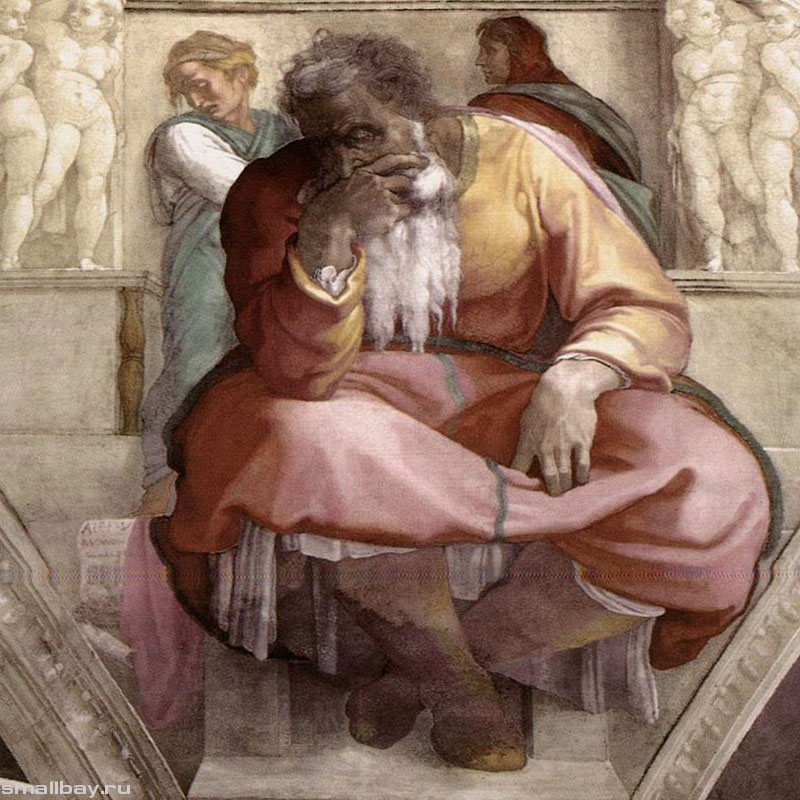 “ Пророк
 Єремія ”
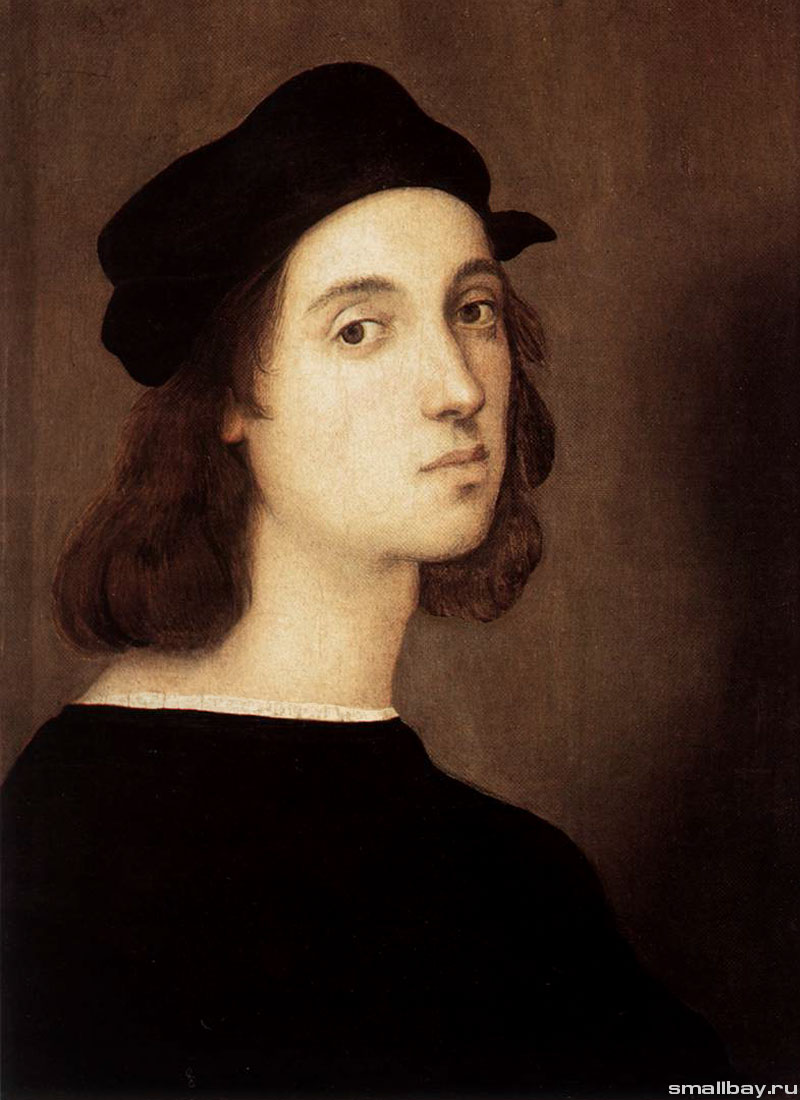 РафаельСанті
Автопортрет
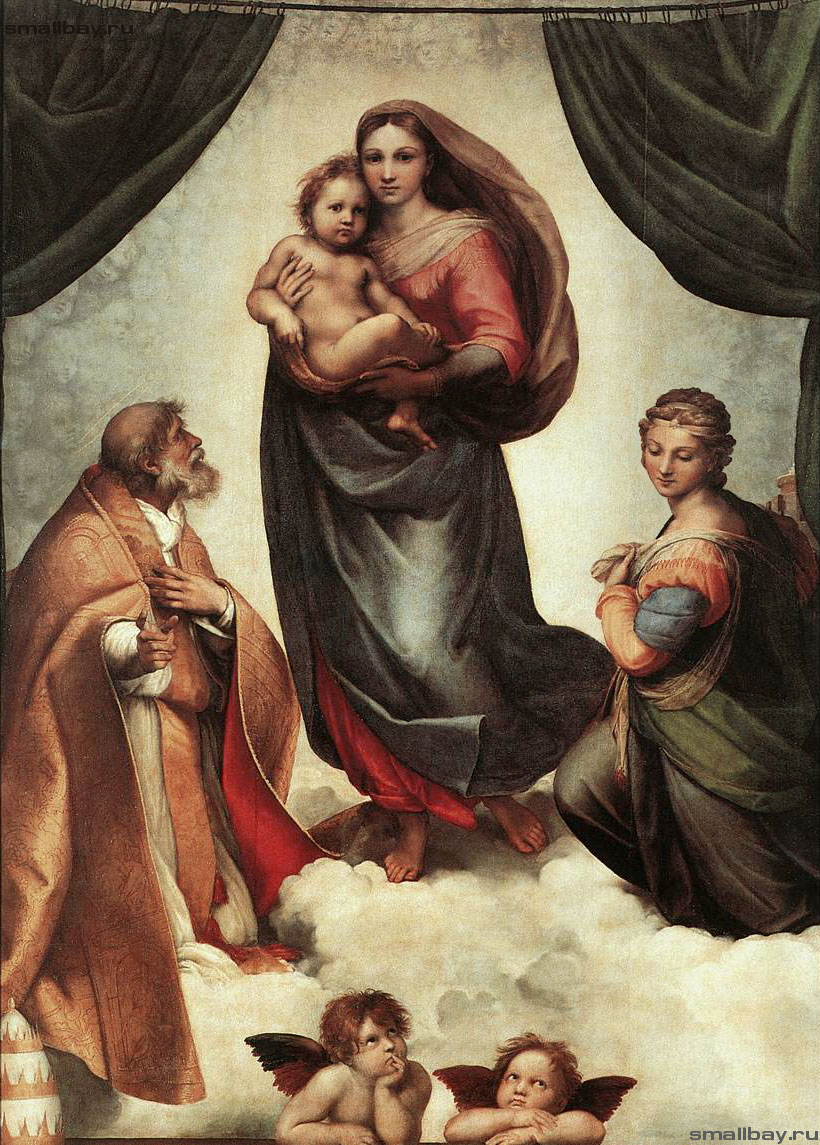 РафаельСанті
Сикстинська
мадонна
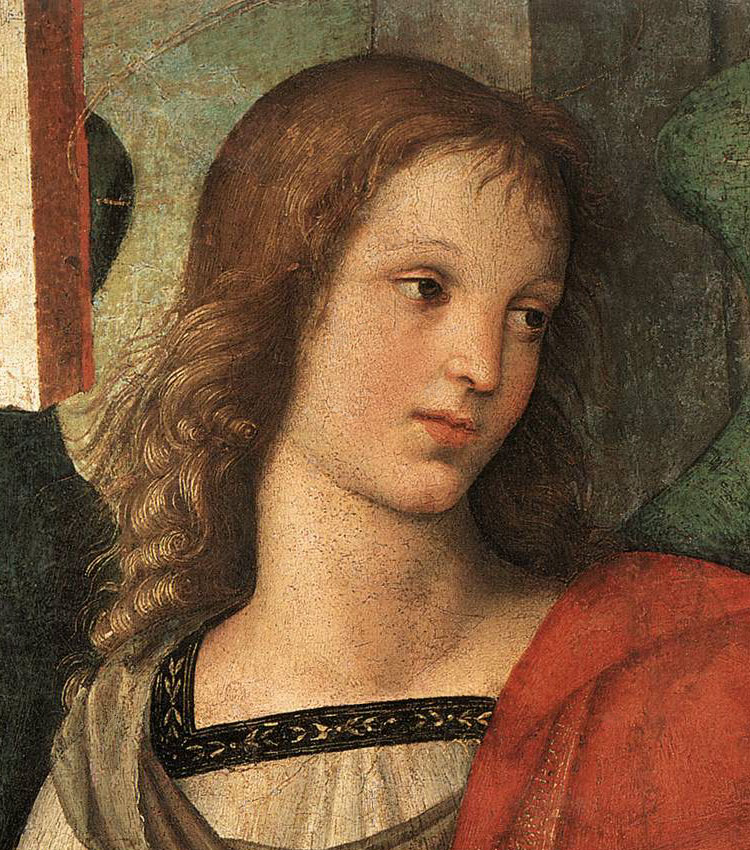 РафаельСанті
Ангел
(фрагмент вівтаря)
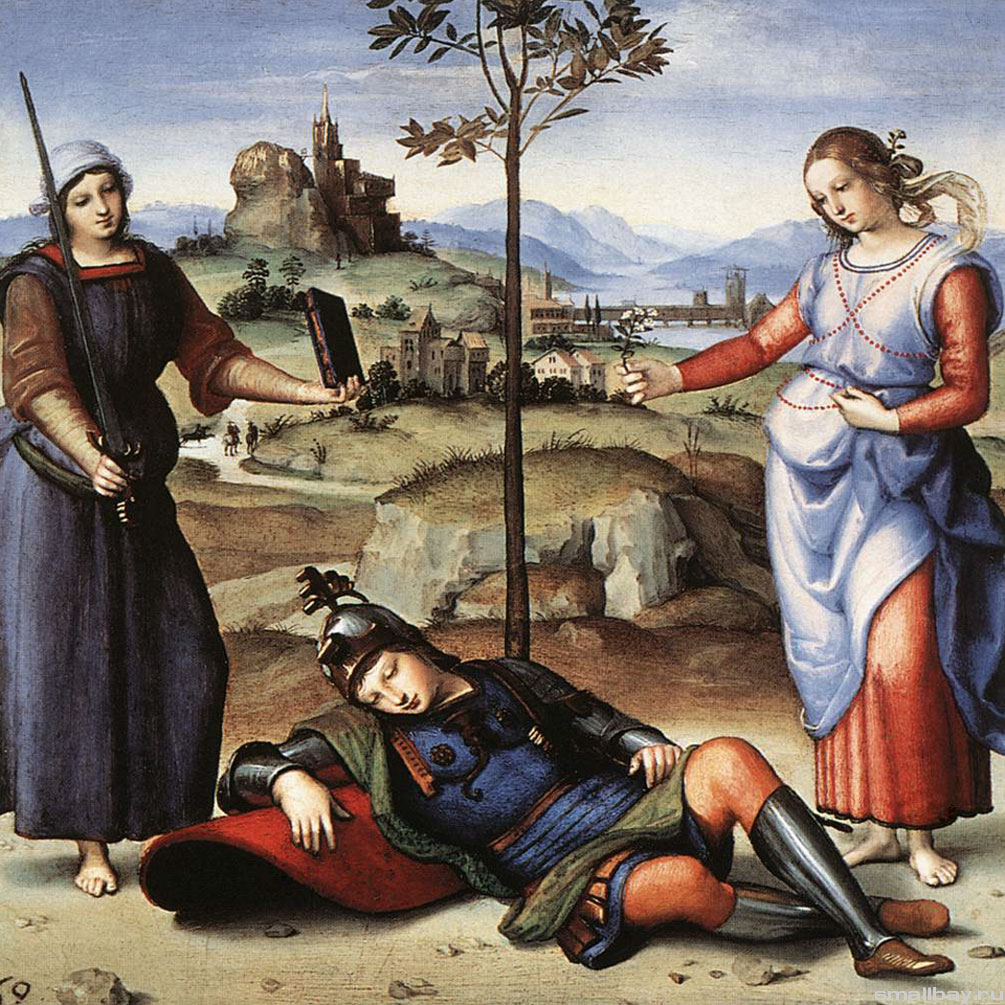 РафаельСанті
“Сон
 лицаря”
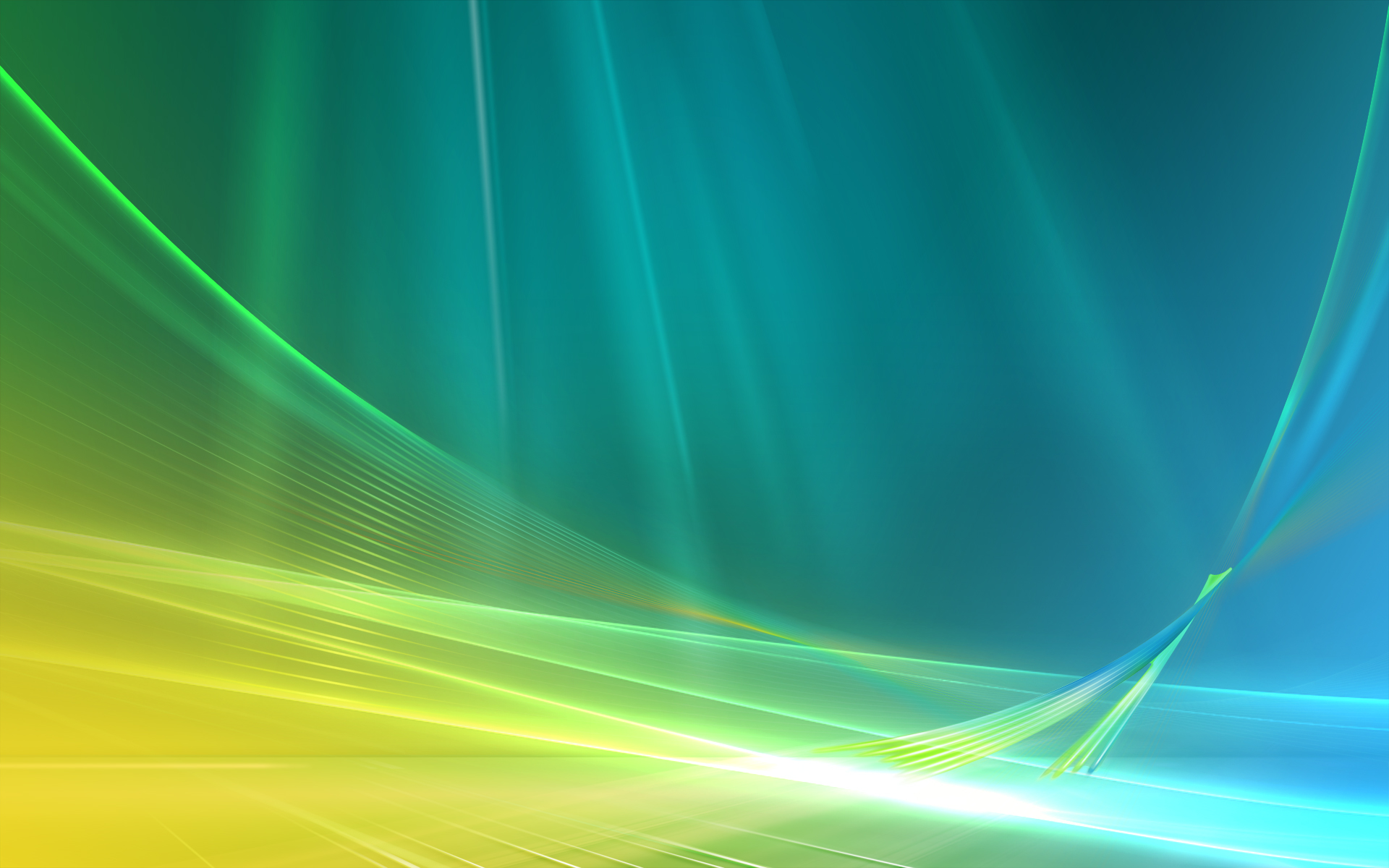 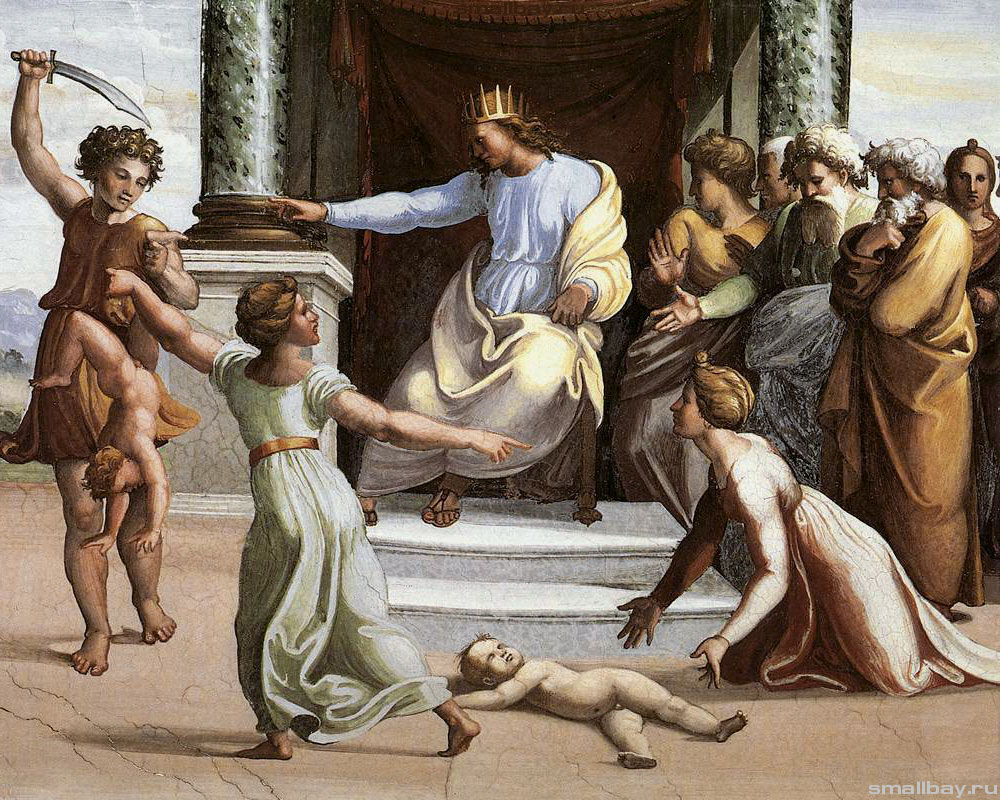 Рафаель      Санті
“Суд Соломона”
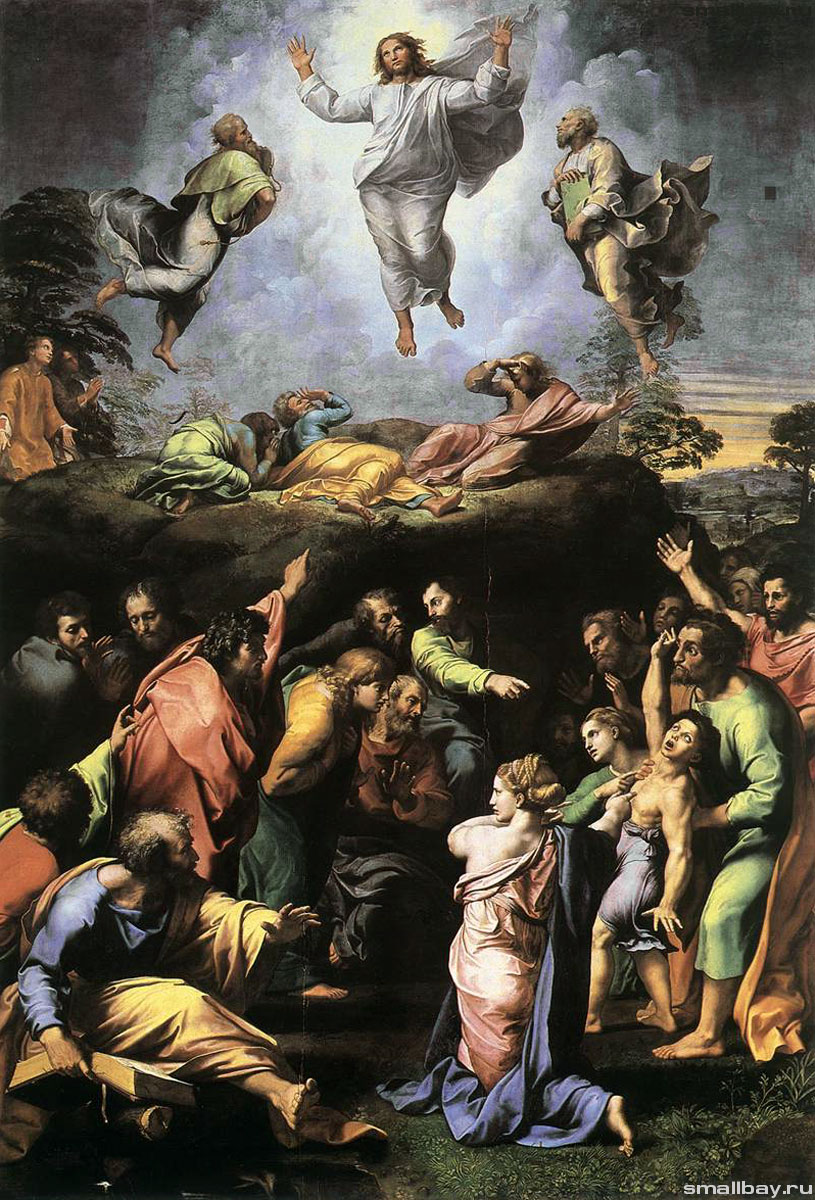 РафаельСанті
“Преображення”
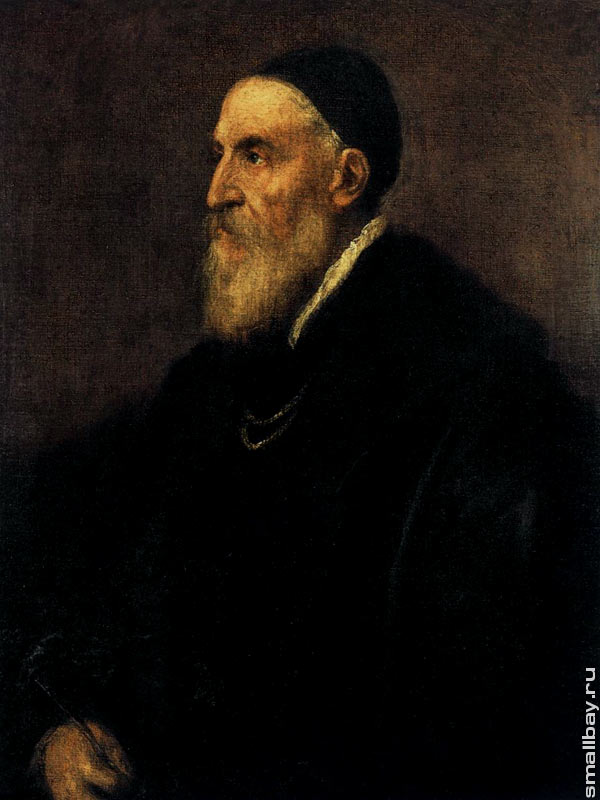 ТіціанВечелліо
Автопортрет
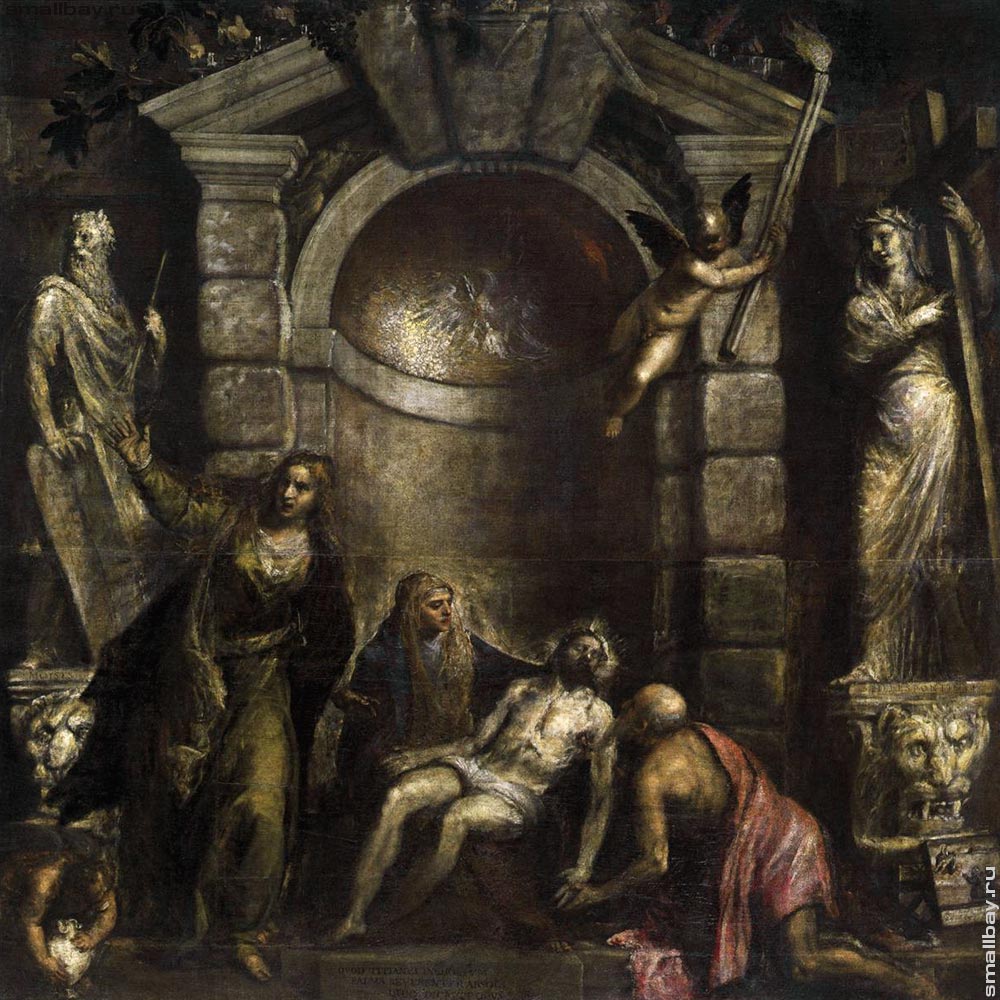 Тіціан
“Оплакування
Христа”
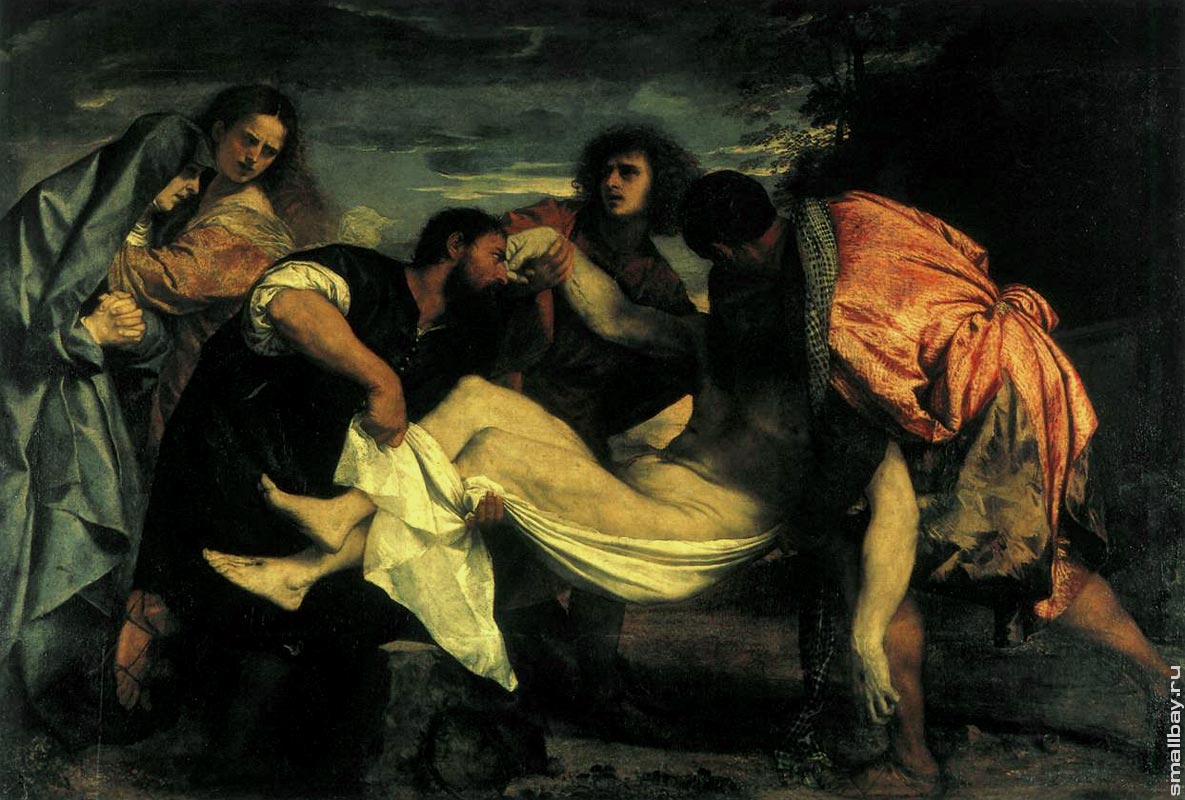 Тіціан. “Покладання у гроб”
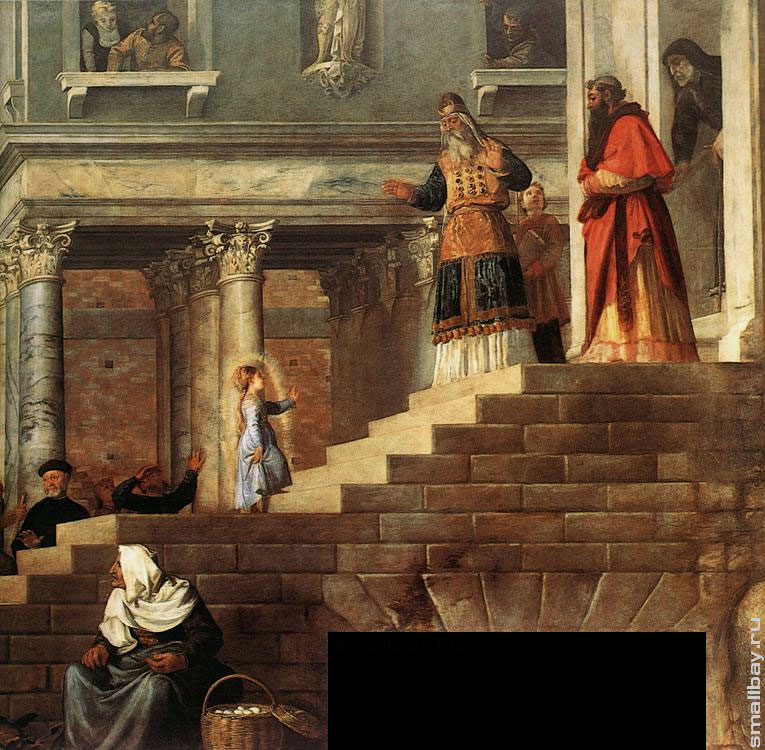 Тіціан
“Введення
   у  храм”
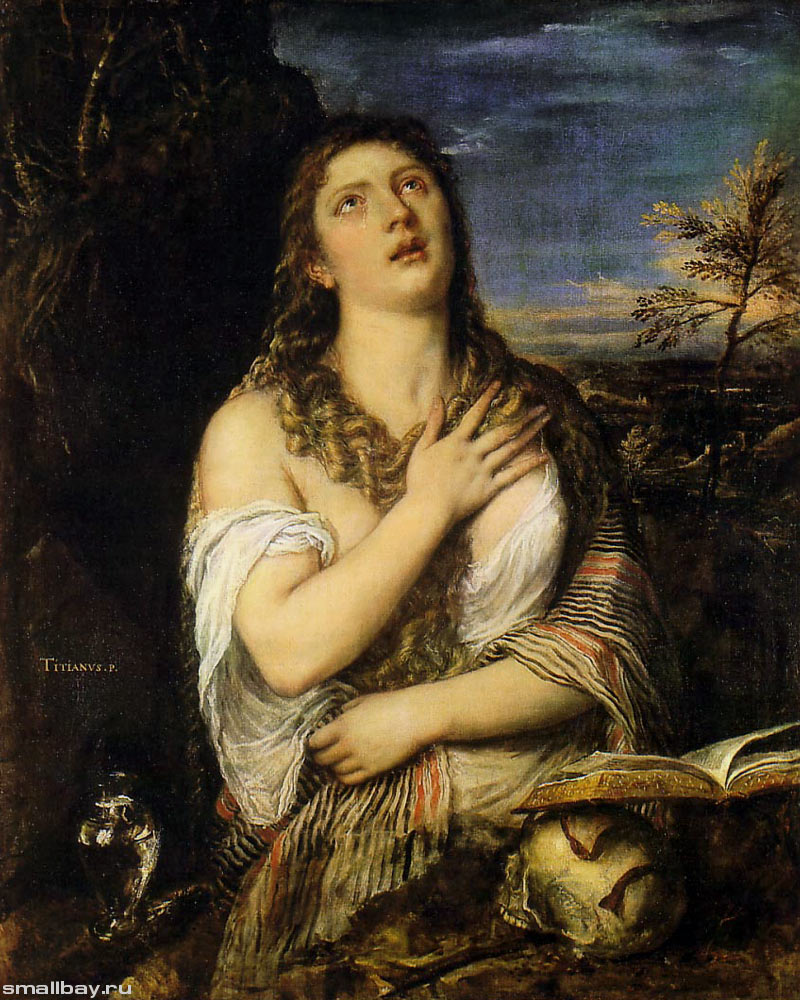 Тіціан
“Каяття 
Марії-Магдалини”
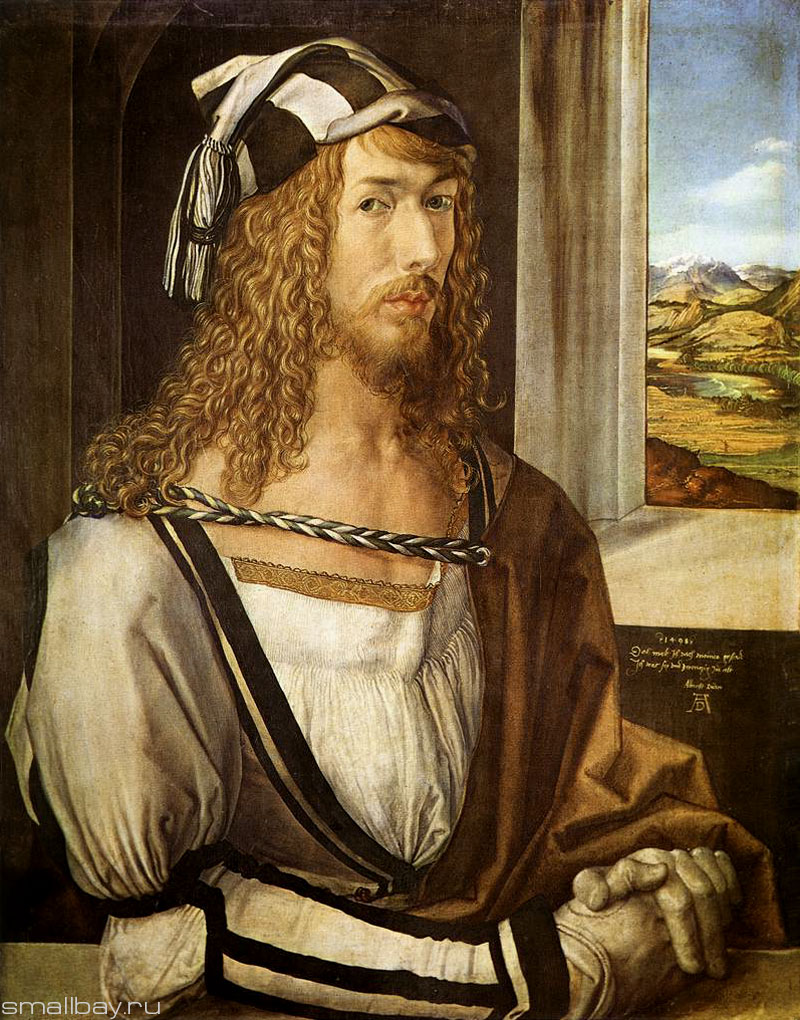 АльбрехтДюрер
Автопортрет
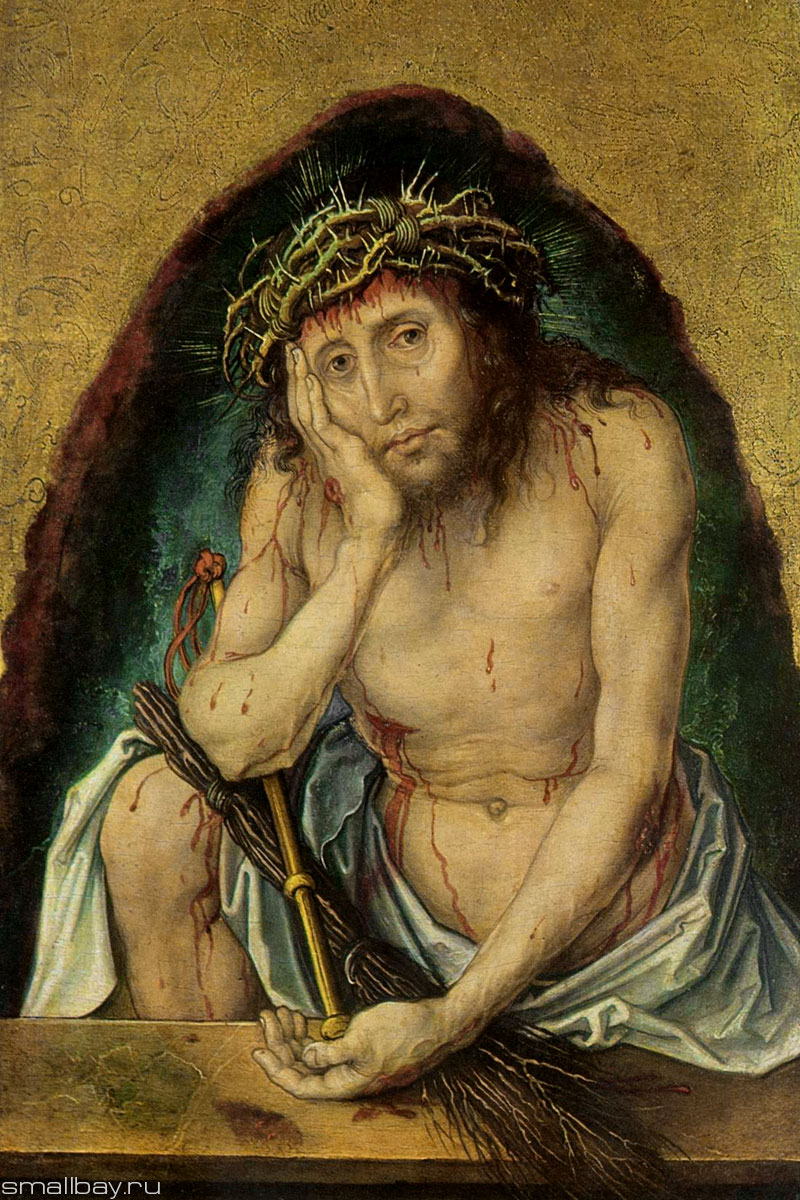 АльбрехтДюрер
“Син людський”
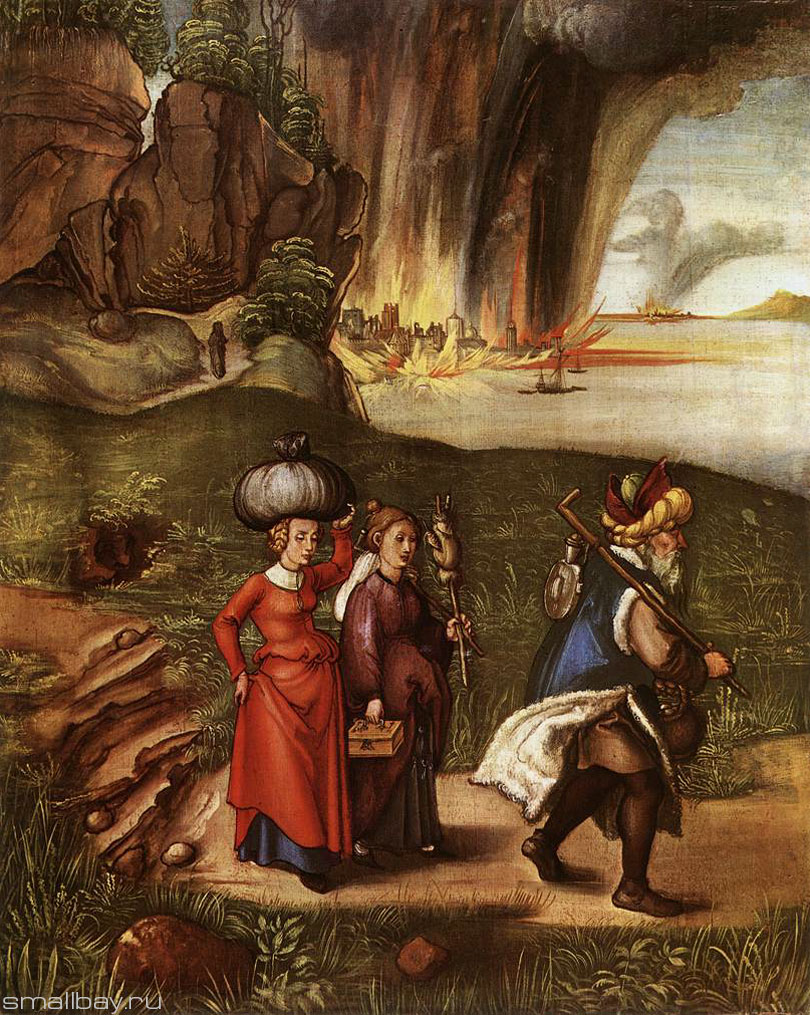 АльбрехтДюрер
“Втеча Лота з дочками із Содома”
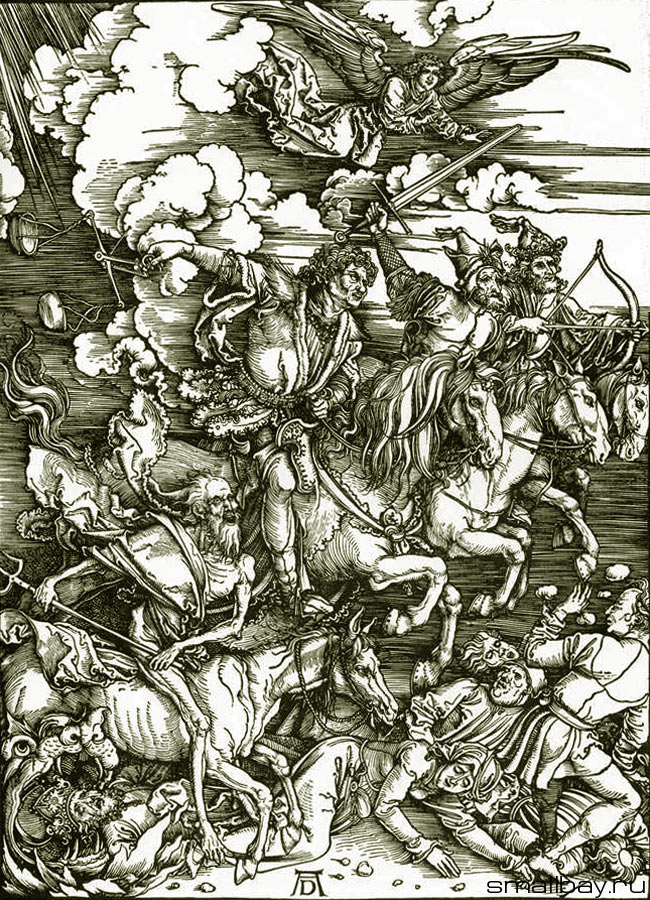 АльбрехтДюрер
“Чотири вершники Апокаліпсису”
(із циклу гравюр)
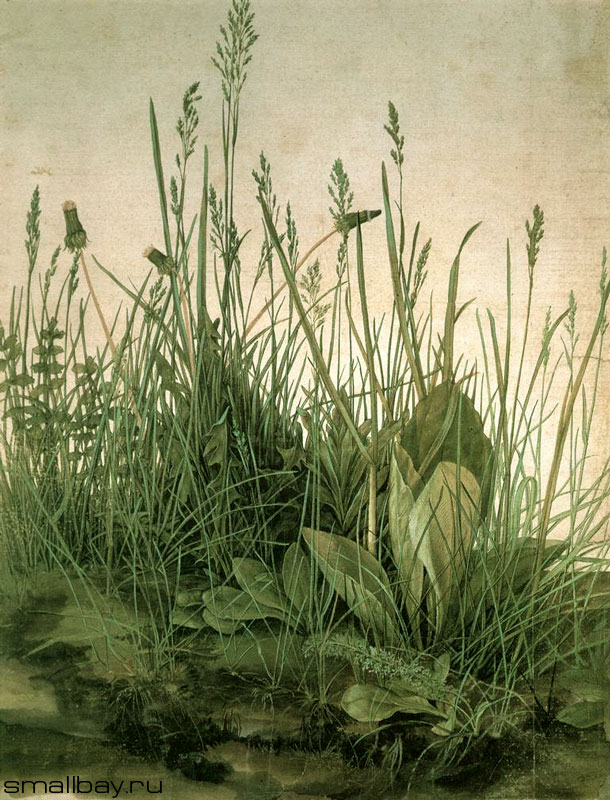 АльбрехтДюрер
“Кущ трави”
Ель Греко
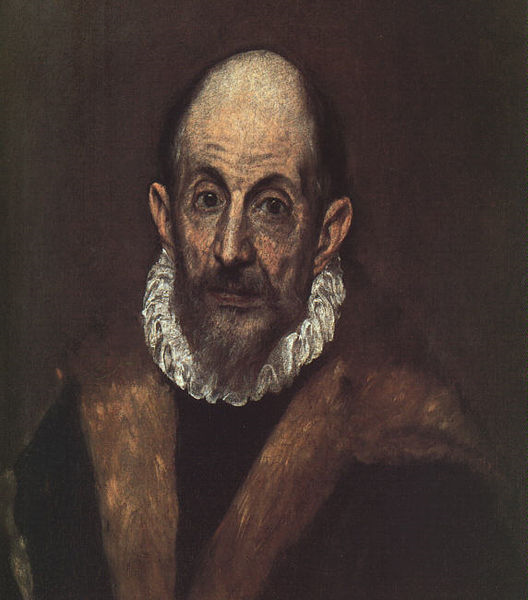 Автопортрет
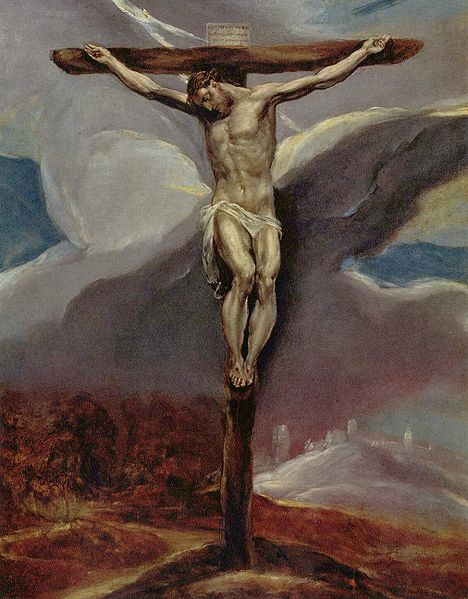 Ель Греко
“Христос на хресті”
Ель Греко
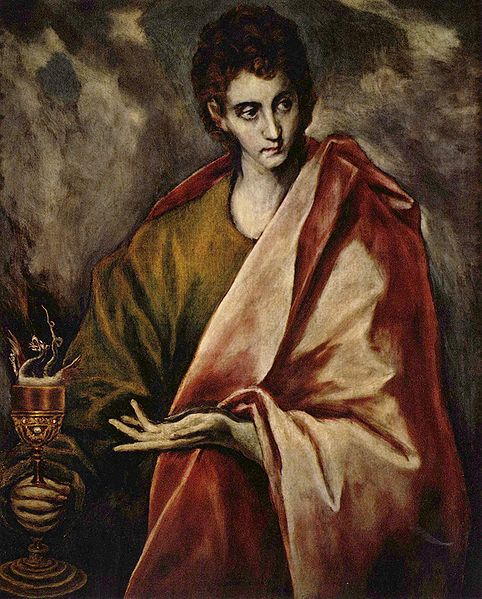 “Іоан Євангеліст”
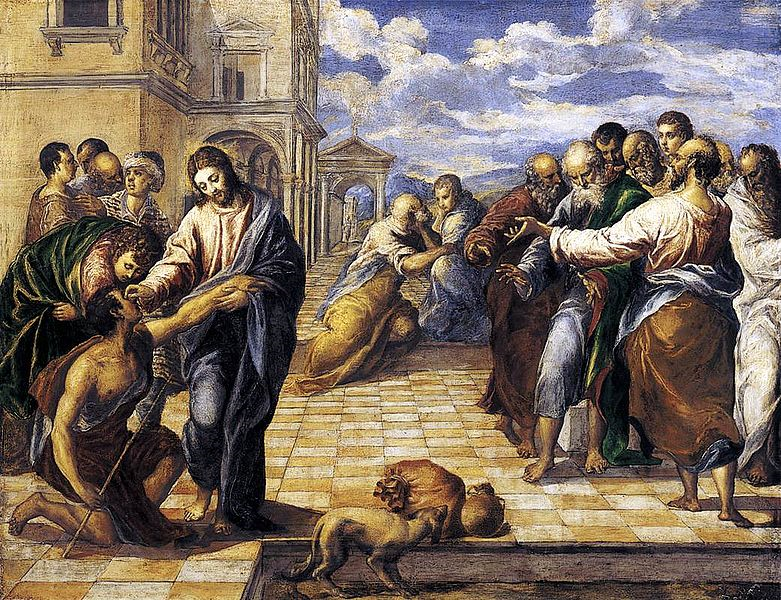 Ель Греко. “Христос лікує сліпого”
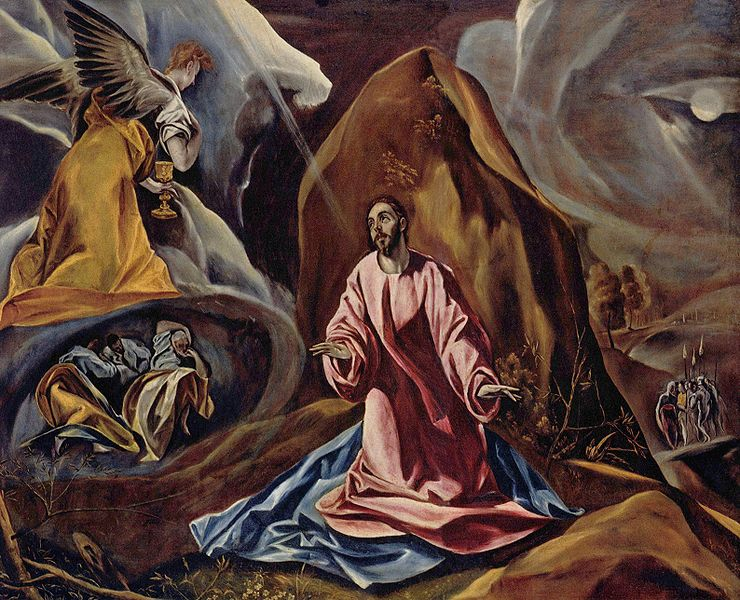 Ель Греко. “Молитва про чашу”
Архітектура епохи Відродження
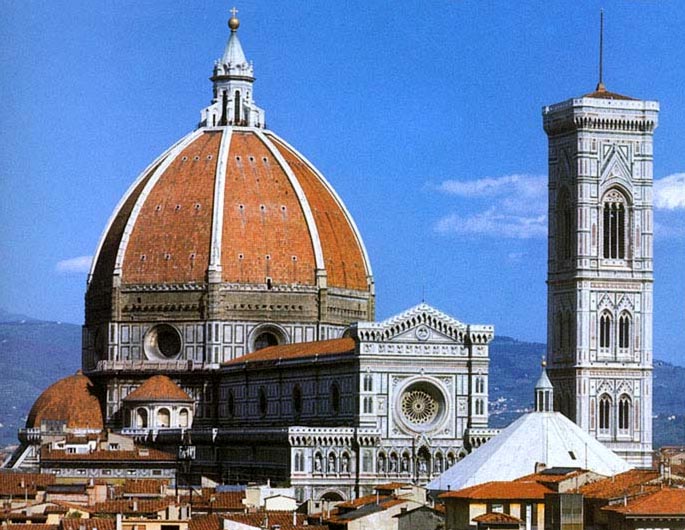 Собор св.Марії дель Фьоре (Флоренція)
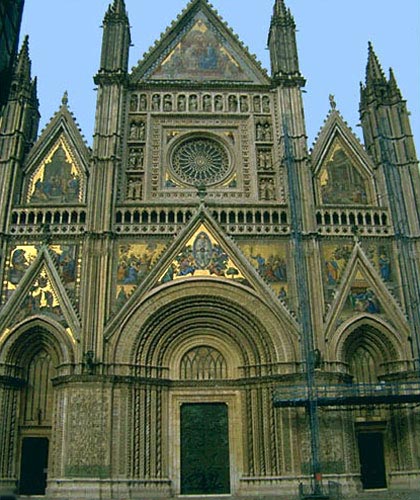 ПалаццоПітті(Флоренція)
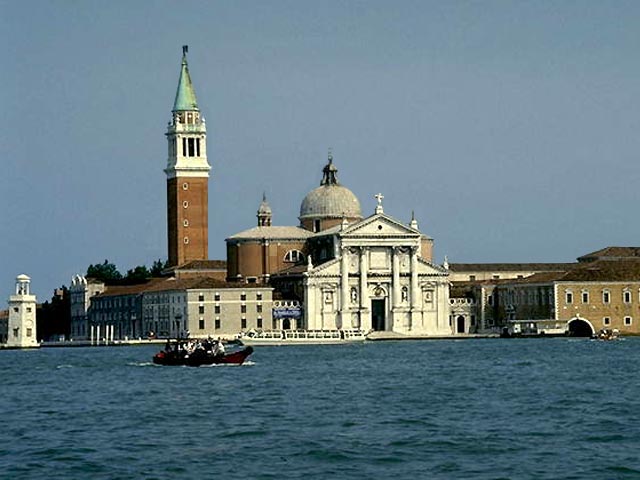 Церква і монастир Сан-Джорджіо-Мажоре (Венеція)
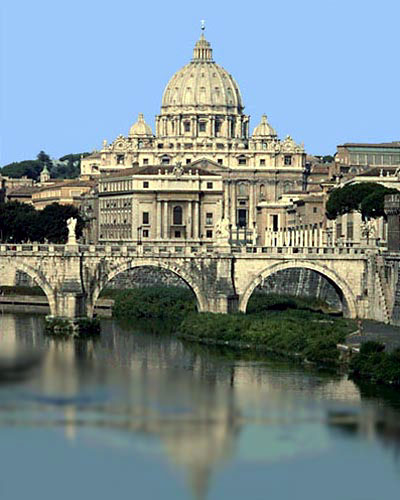 Собор св. Петра  (Рим)
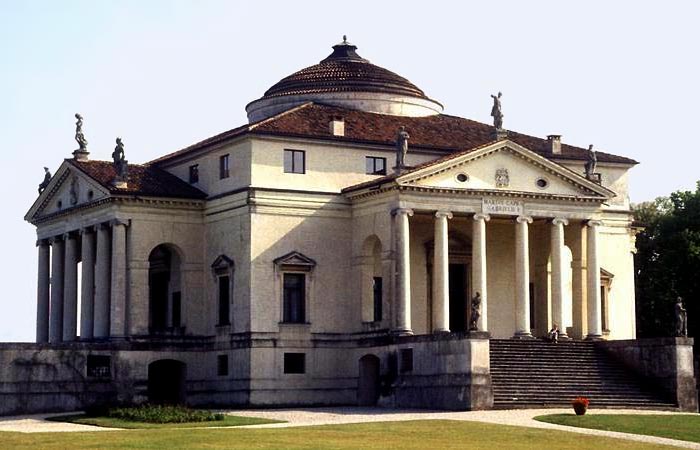 Вілла Ротонда (Віченца)
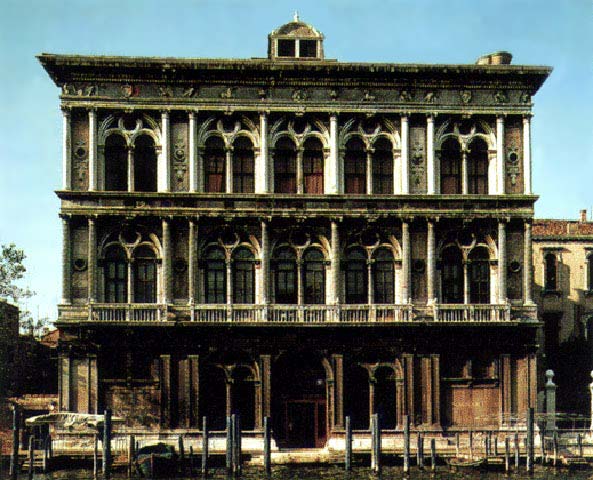 Палаццо Вендрамін Калерджі (Венеція)
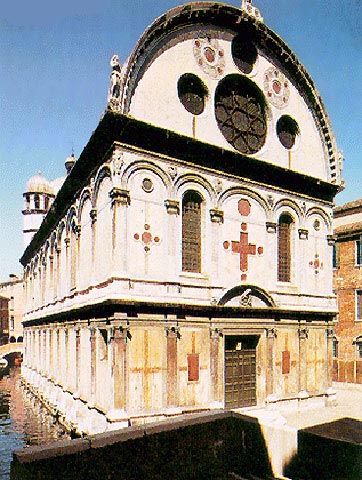 ЦеркваСанта-Маріядель Мараколі(Венеція)
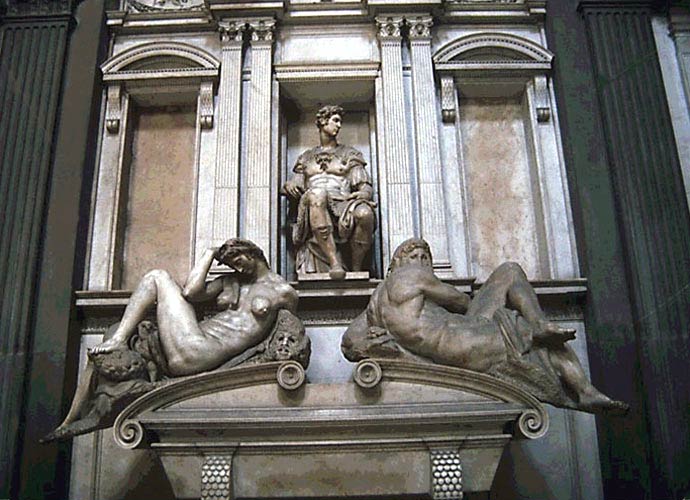 Капелла Медічі (Флоренція)
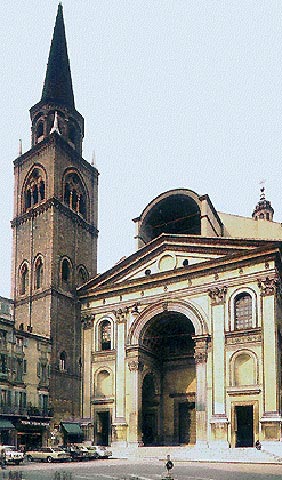 Церква Сант-Андреа(Флоренція)
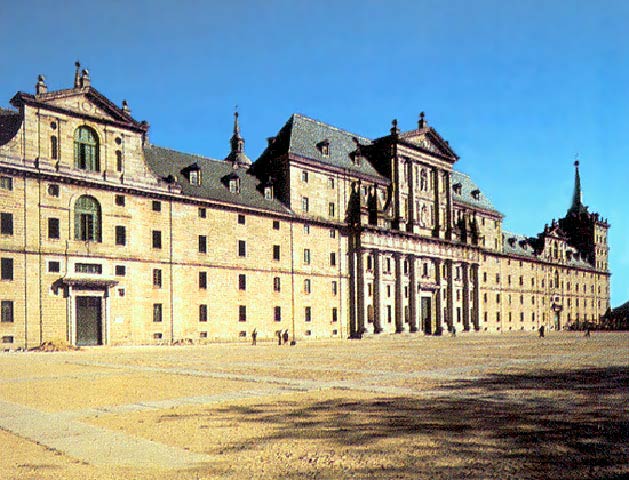 Ескоріал (Іспанія)
Жоскен Депре(композитор епохи Відродження)
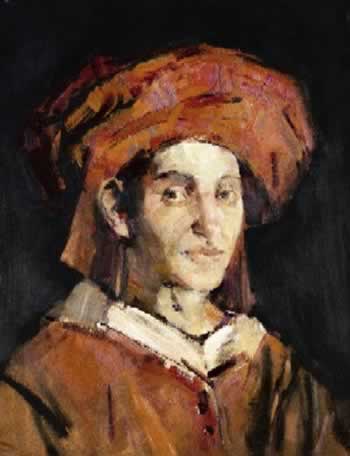 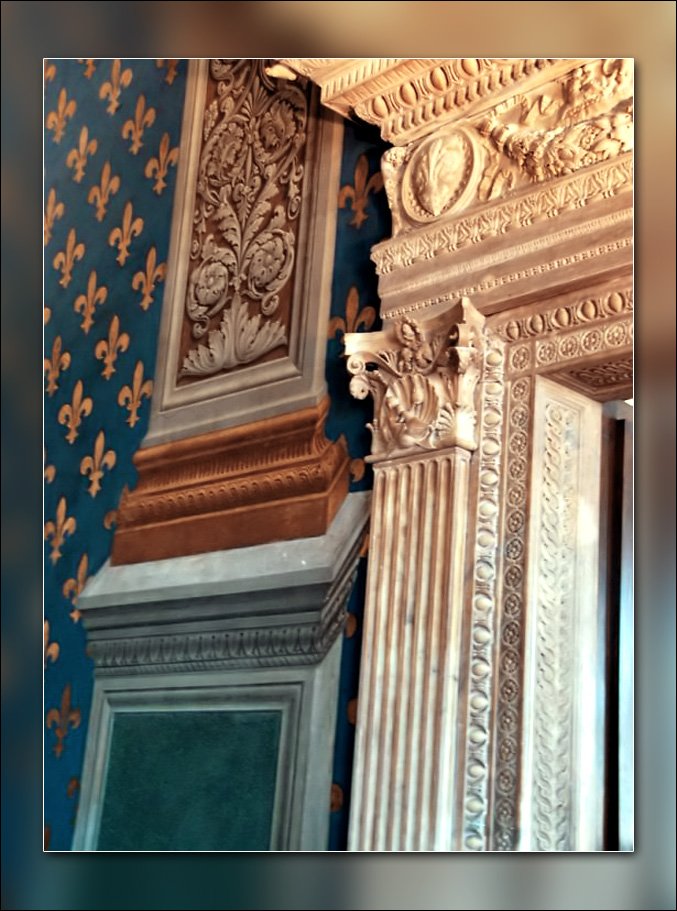 Сучасний інтер’єр у стилі Ренесанс
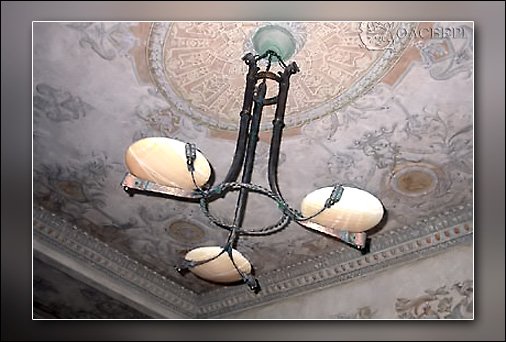 Сучасний інтер’єр у стилі Ренесанс
Сучасний інтер’єр у стилі Ренесанс
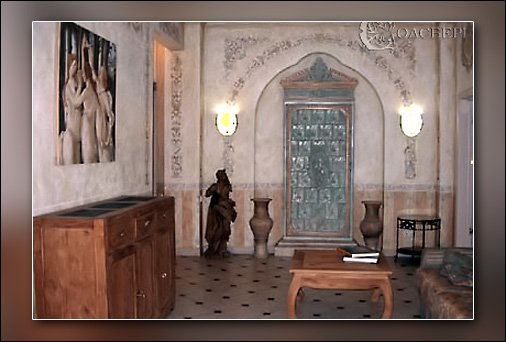 Сучасний інтер’єр у стилі Ренесанс
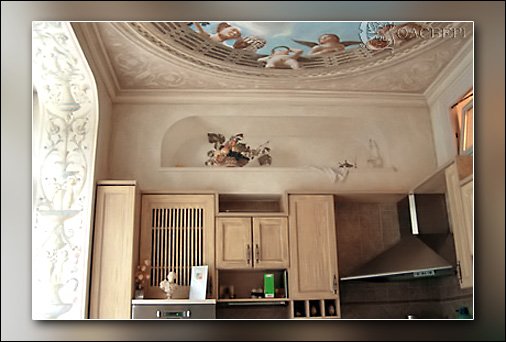 Сучасний інтер’єр у стилі Ренесанс
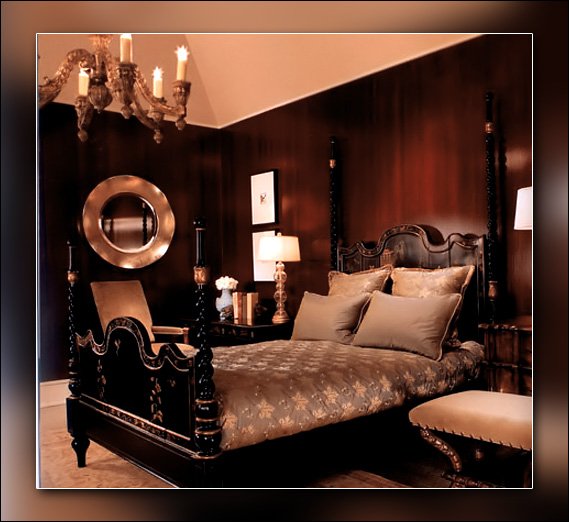 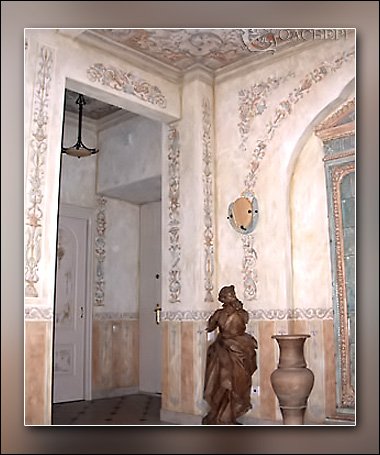 Сучасний інтер’єр у стилі Ренесанс
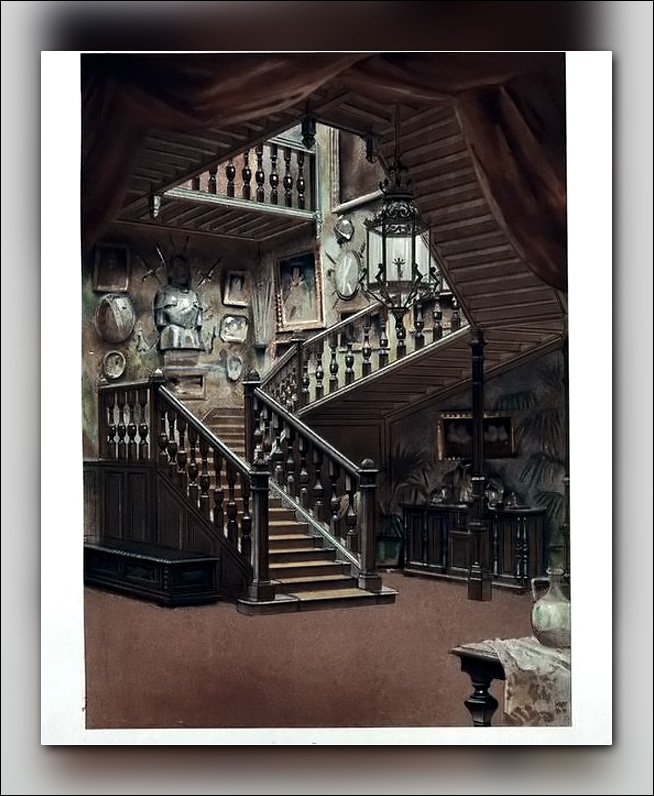 Сучасний інтер’єр у стилі Ренесанс
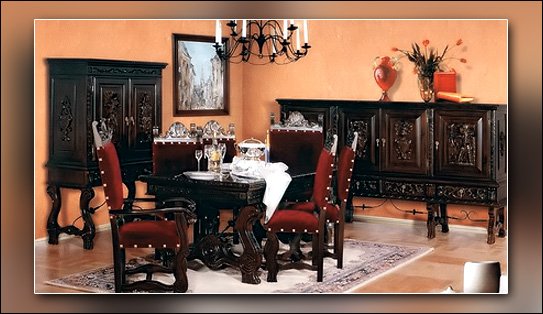 Сучасний інтер’єр у стилі Ренесанс